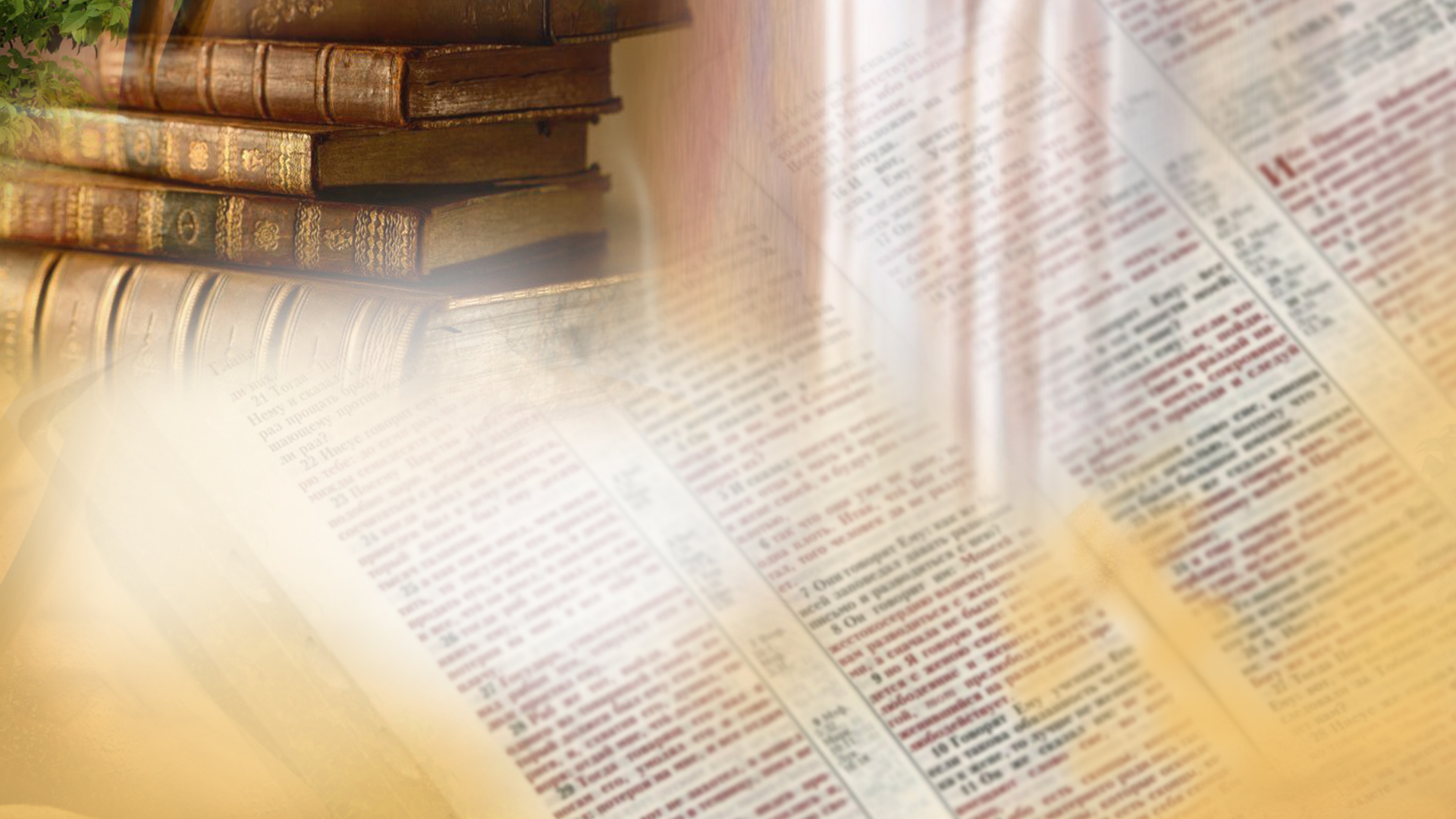 Щиро вітаємо вас!
Суботня школа
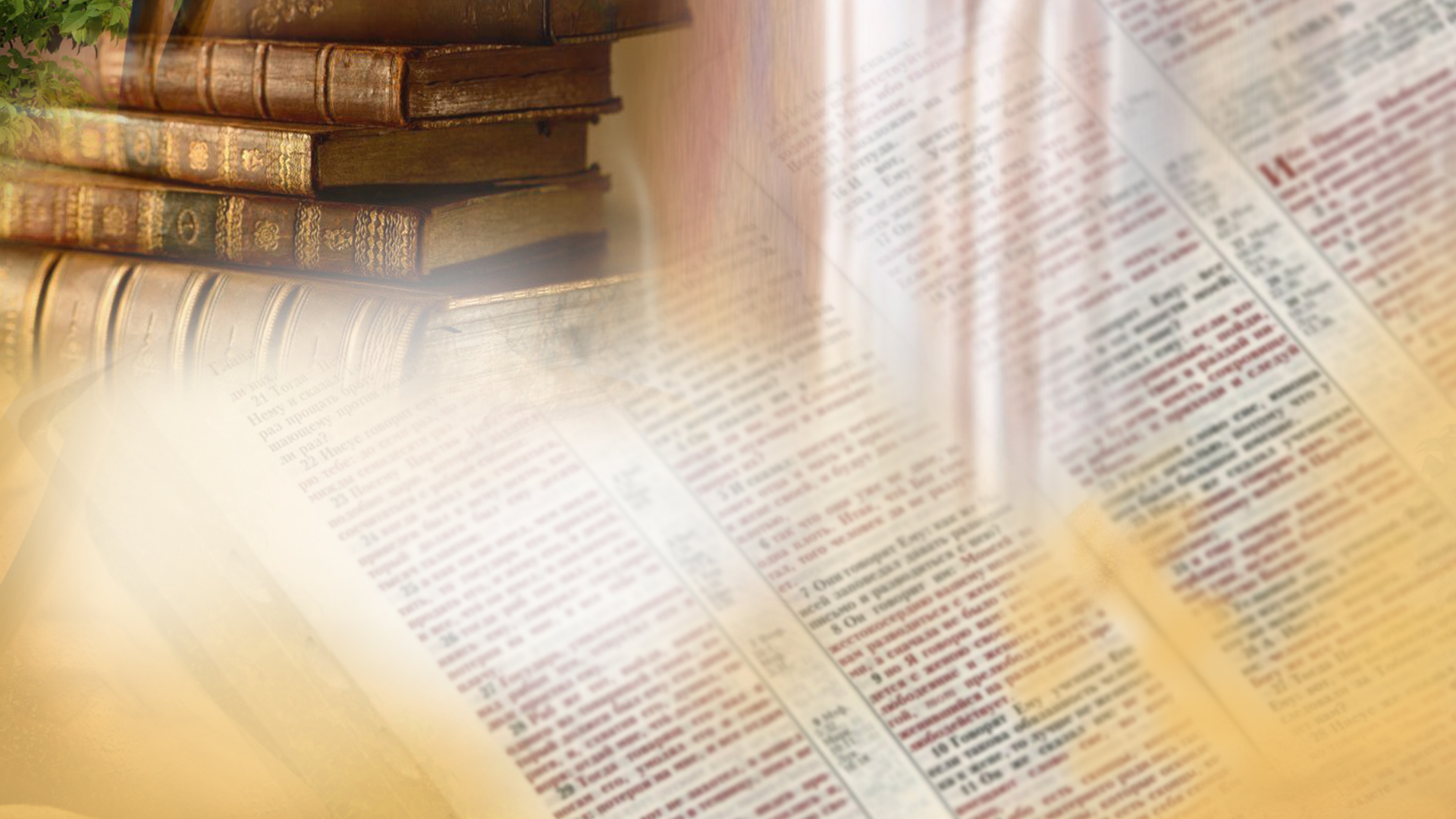 Догоджати Богові
Братнє спілкування:
  - Як ви відчували Божу присутність минулого тижня? 
  - Як ви догоджали Богові, служачи тим, хто був поруч з вами?
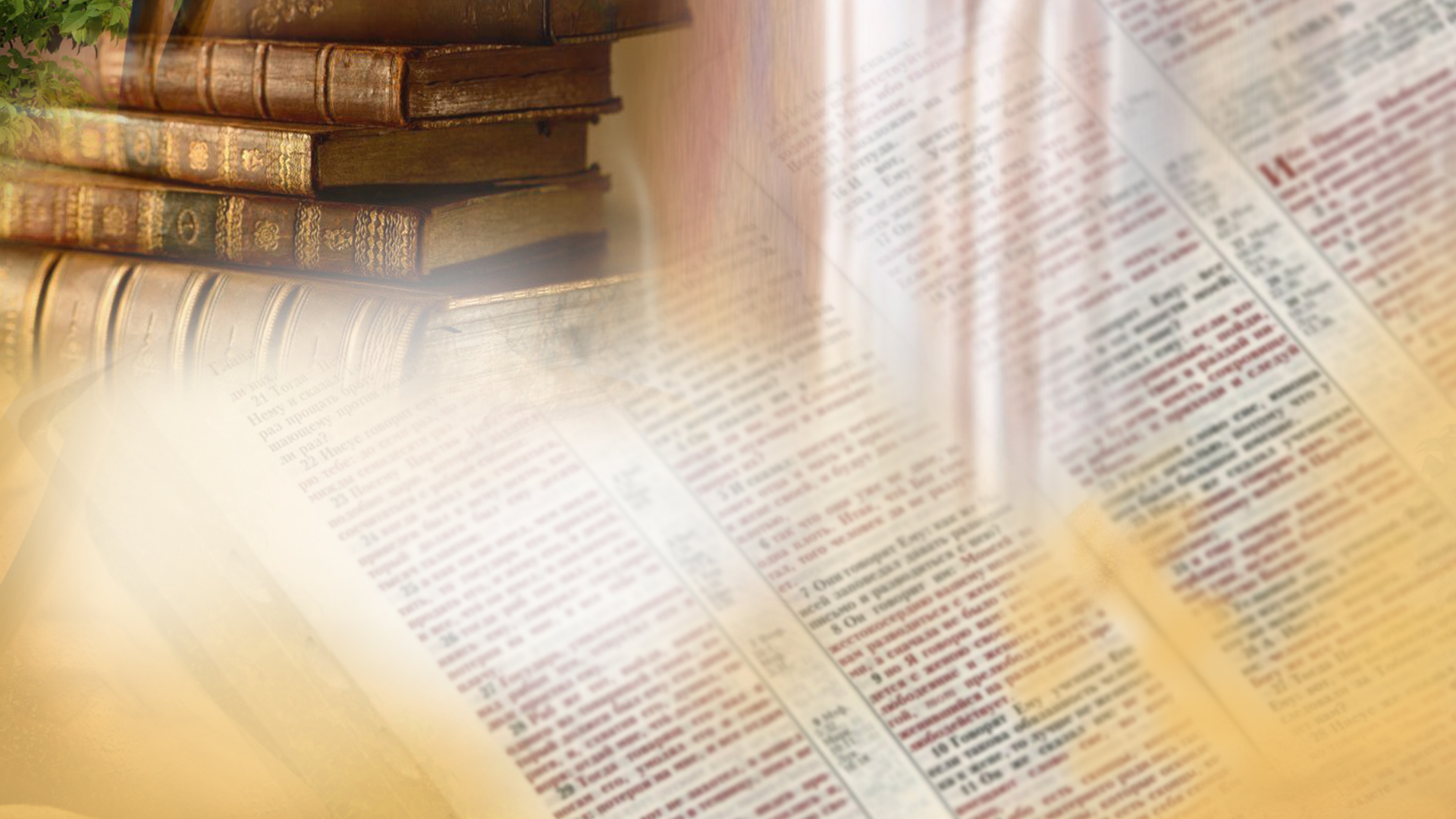 Суботня школа
Урок №4
                  Бог ревний і милосердний
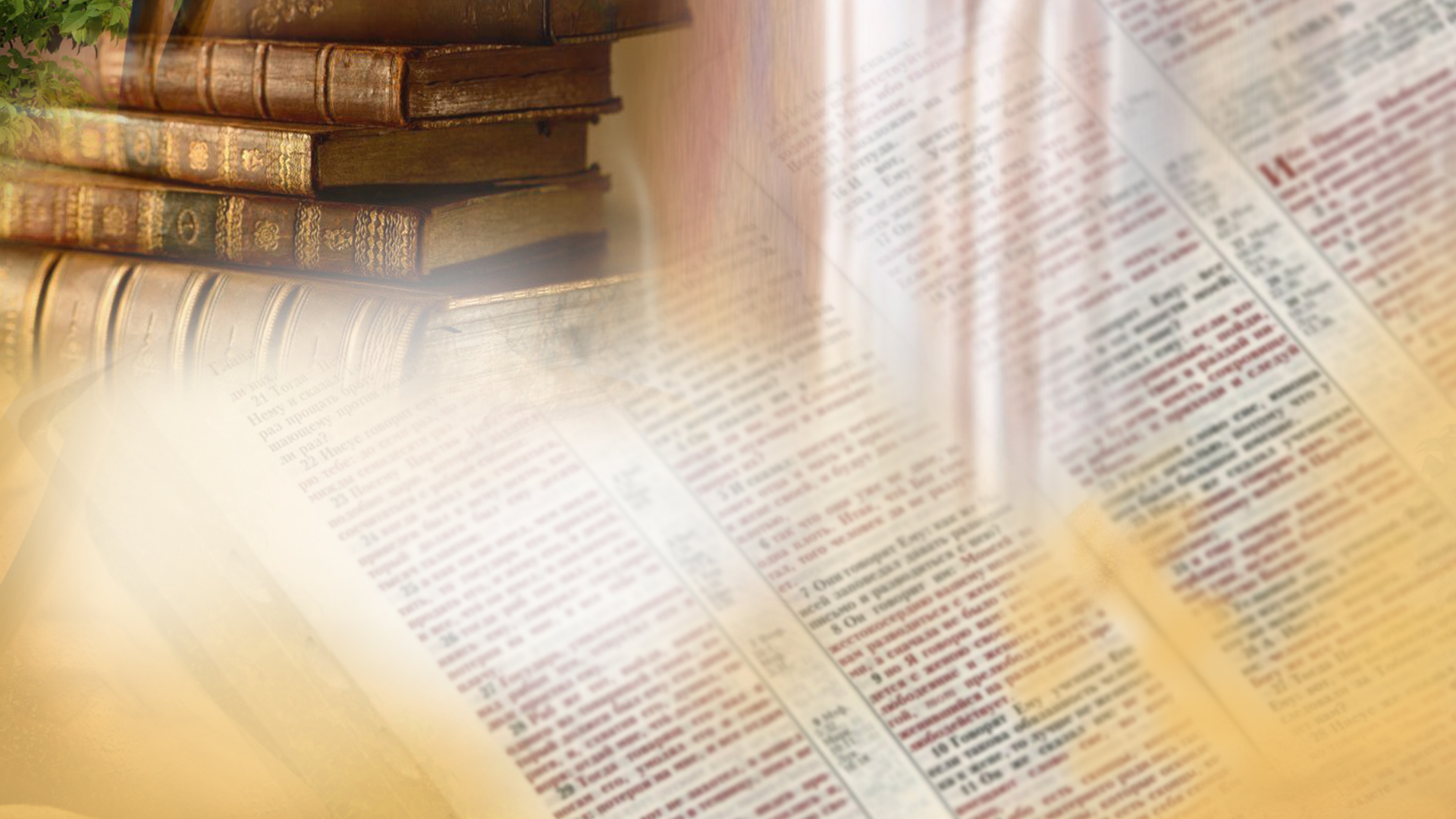 Урок №4
                                                      Бог ревний і милосердний
Активна підготовка:
 Пригадайте приємний випадок стосунків з вашими батьками? Чи завжди вони були такими?
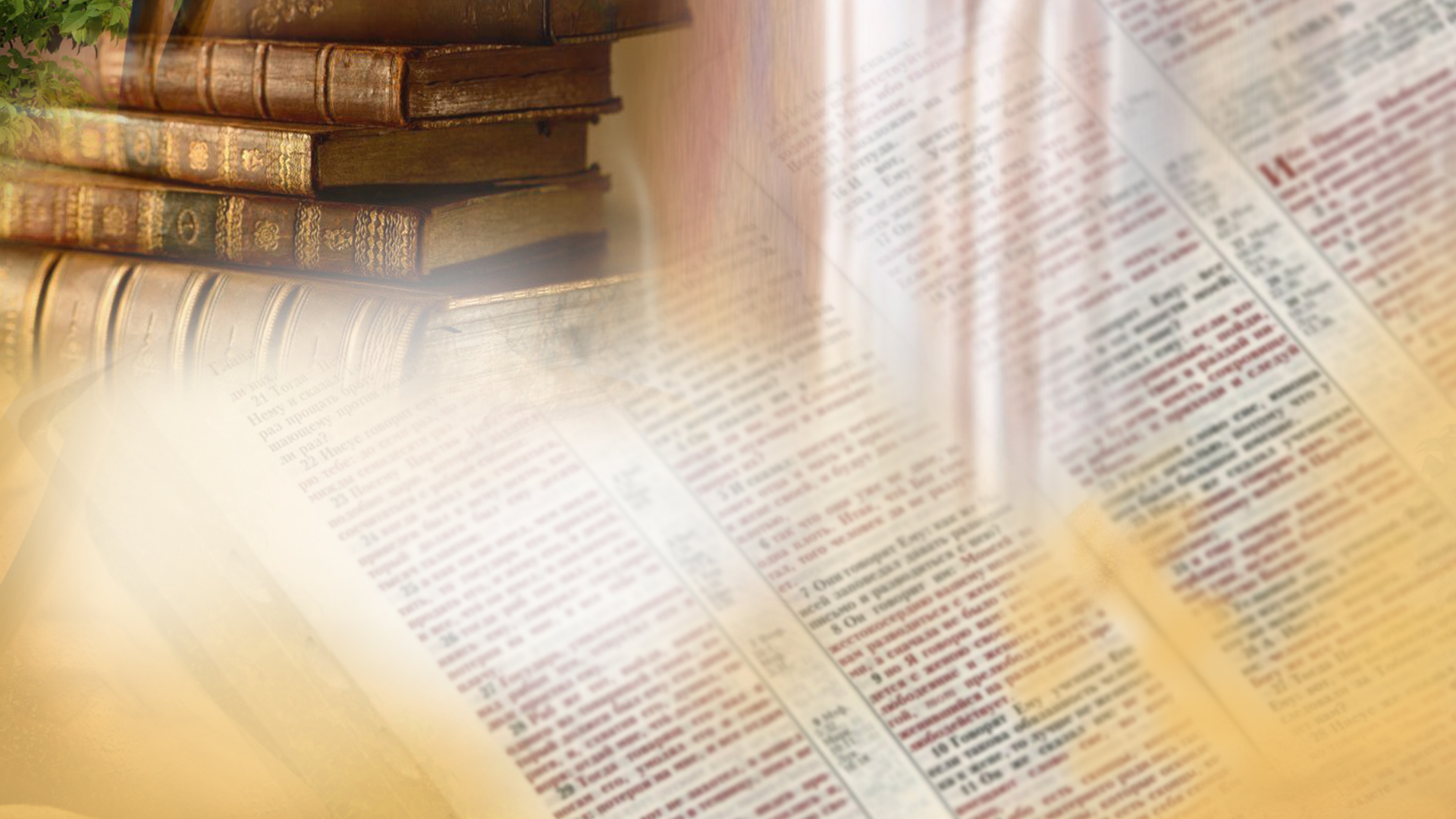 Урок №4
                                                      Бог ревний і милосердний
Пам’ятний вірш: 
 «Хіба ж забуде матір своє немовля? Хіба вона не
пожаліє дитини свого лона? Та якби й вона забула, то Я тебе не забуду!» 
                                                                   Ісаї 49:15
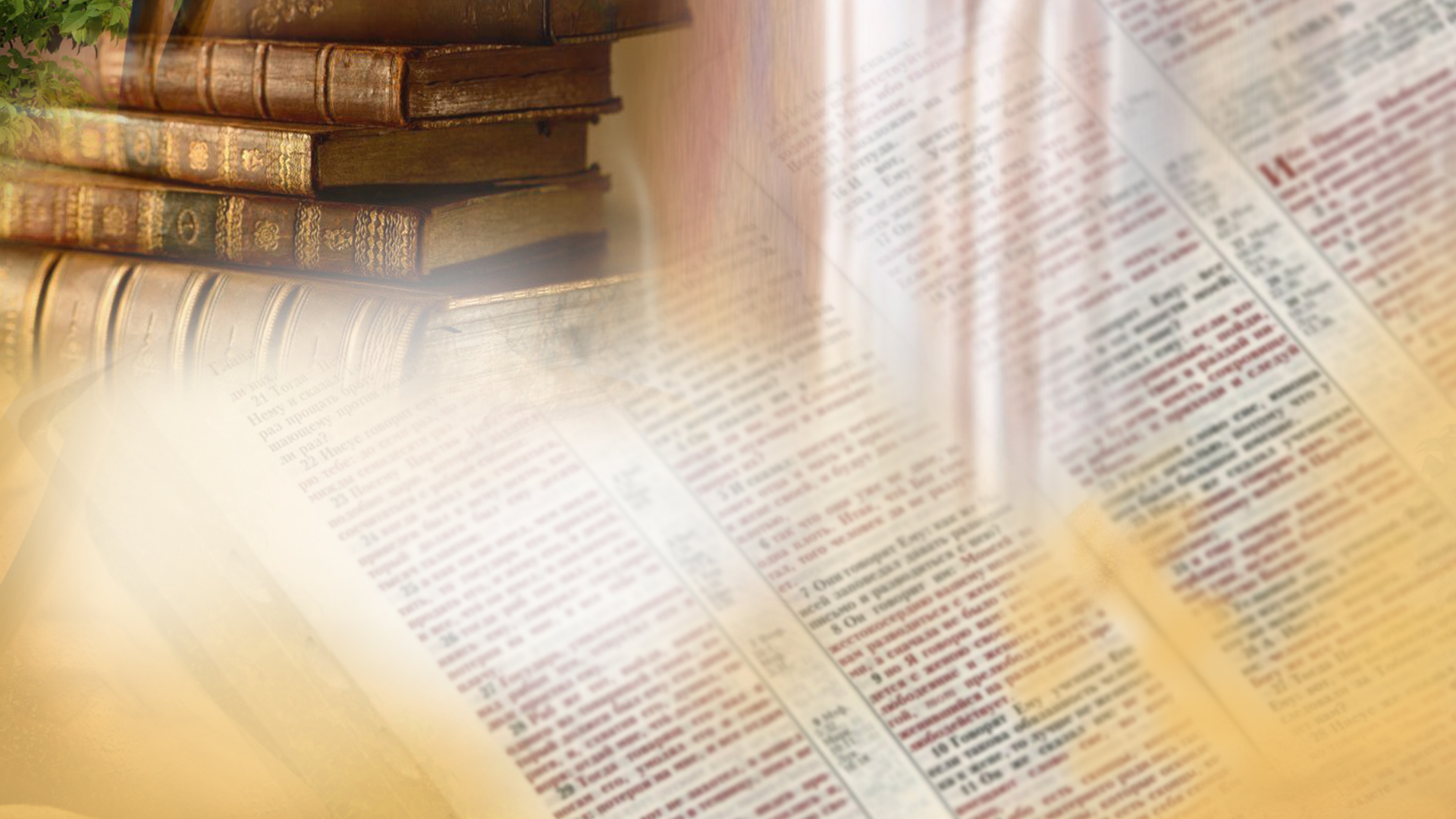 Урок №4
                                                      Бог ревний і милосердний
Головна думка уроку: 
Глибоко емоційна Божа любов.
Коли вона може проявлятися в нас?
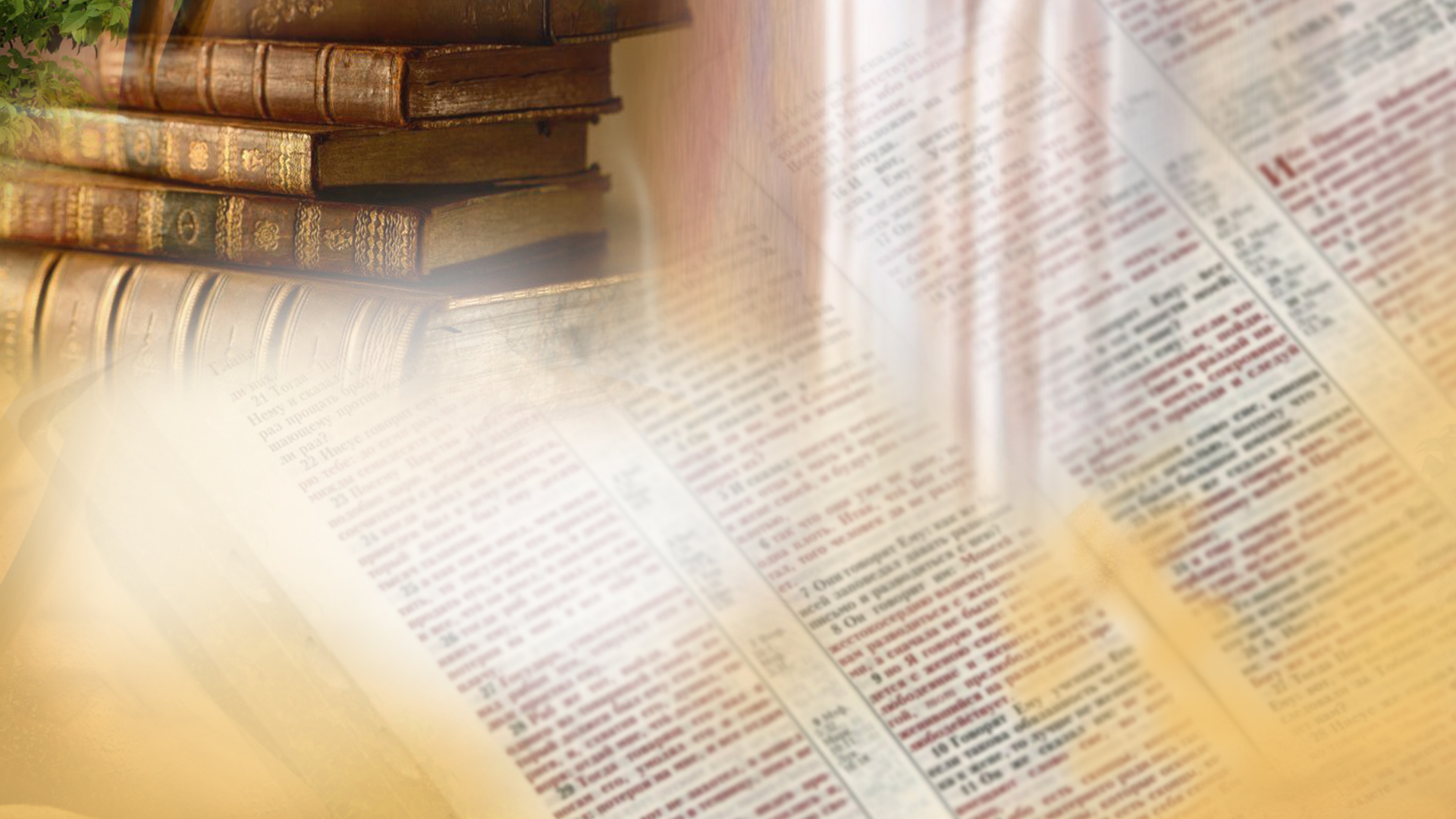 Урок №4
                                                      Бог ревний і милосердний
Дослідження Біблії:
 1. З чим порівнюється Божа любов? Чим вона перевершує людське співчуття? 
                Пс.103:8-13; Ісаї 49:15; Єрем.31:20
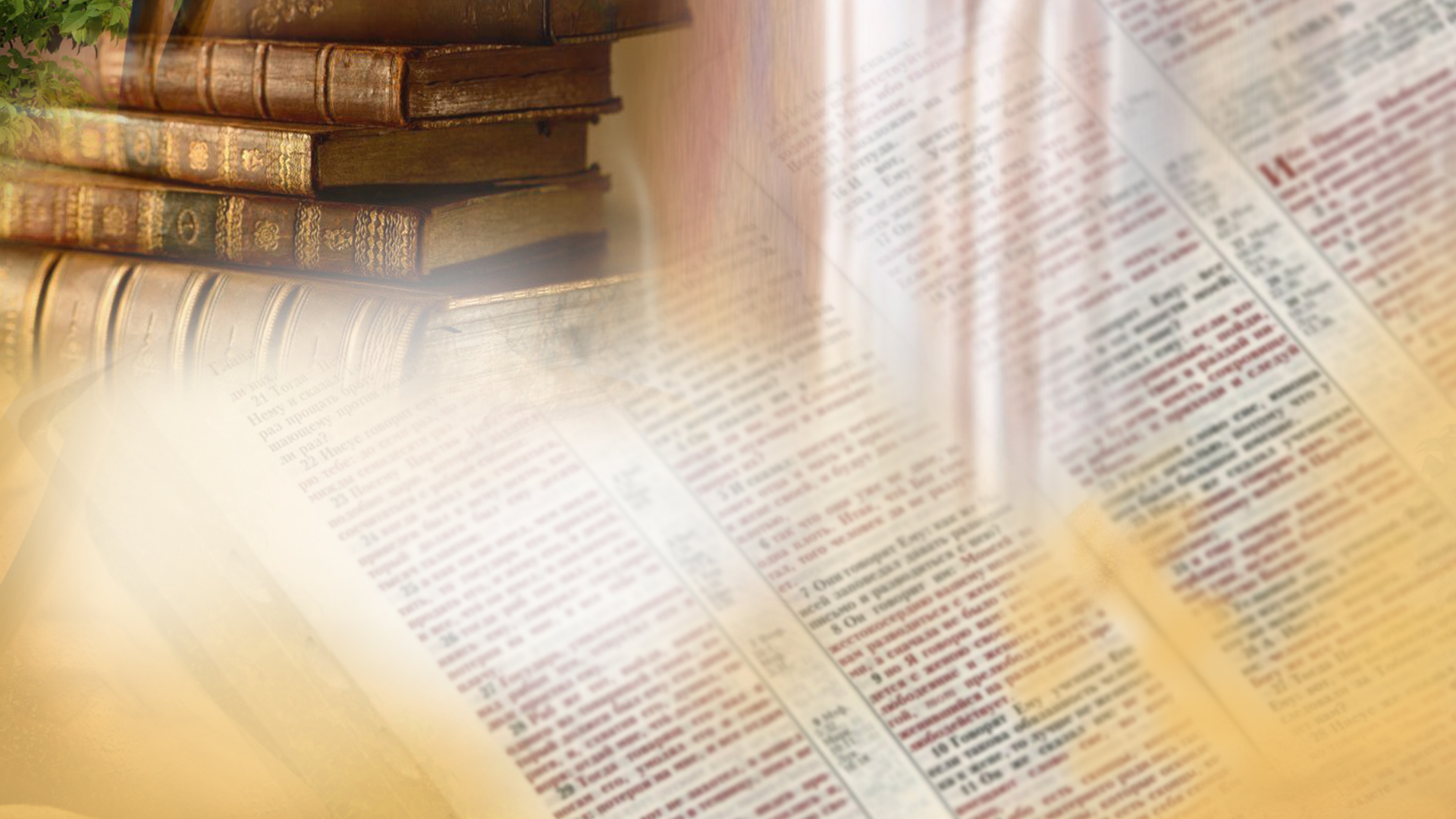 Урок №4
                                                         Бог ревний і милосердний
Дослідження Біблії:
 2. Які почуття Божої любові описані в цих текстах?
                           Осії 11:1-9
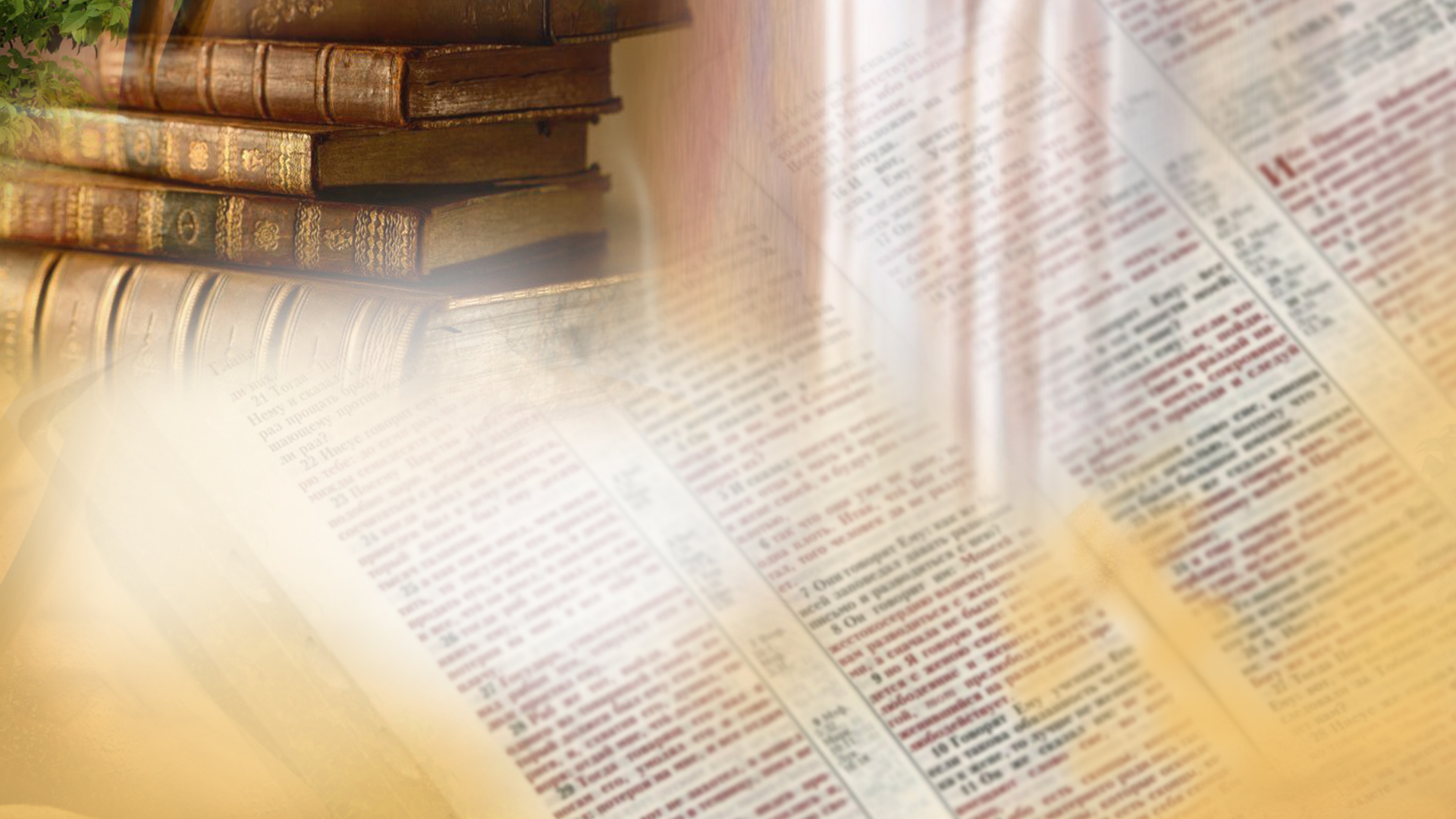 Урок №4
                                                      Бог ревний і милосердний
Дослідження Біблії:
 3. Як реагував Христос, який бачив потреби і біди людей?
            Мт.9:36, 14:14; Марка 1:41, 6:34; Мт.23:37
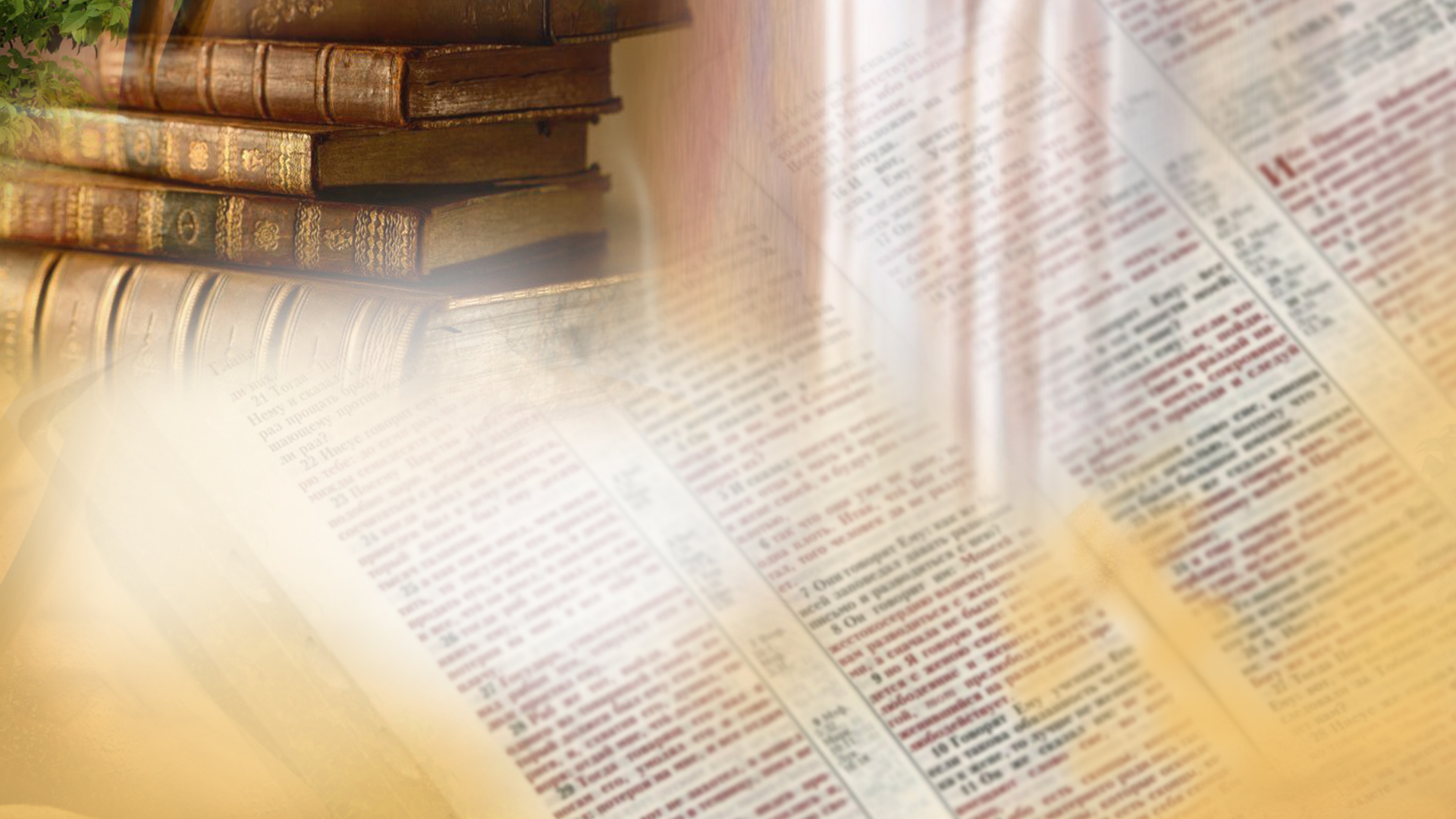 Урок №4
                                                      Бог ревний і милосердний
Дослідження Біблії:
 4. В чому зміст Божої ревності? Яка на то причина? 
          2Кор.11:2; П.Зак.6:15; Іс. Нав.24:19
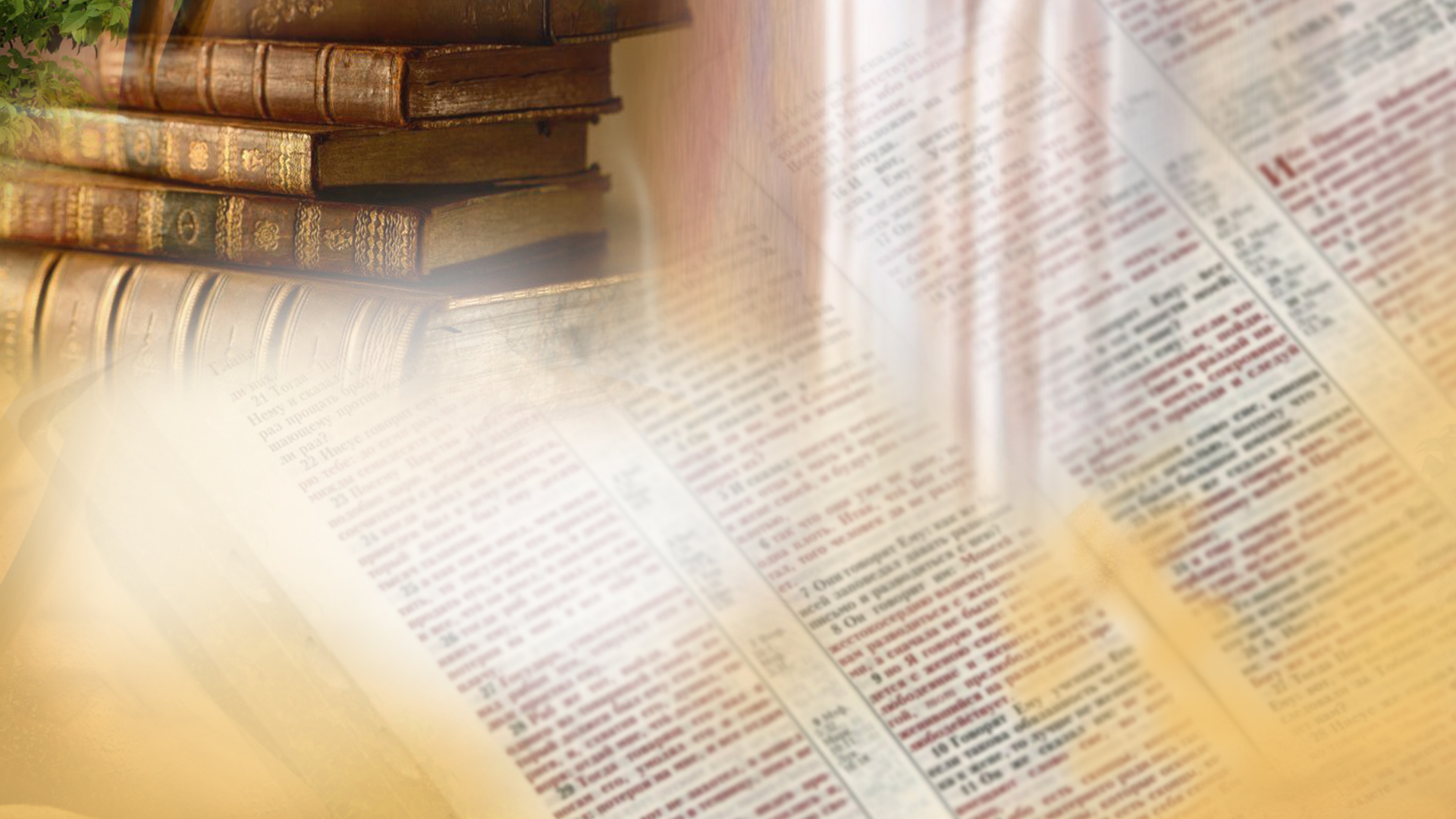 Урок №4
                                                        Бог ревний і милосердний
Дослідження Біблії:
 5. Які характеристики Божої співчутливої любові? 
                         1Кор.13:4-8
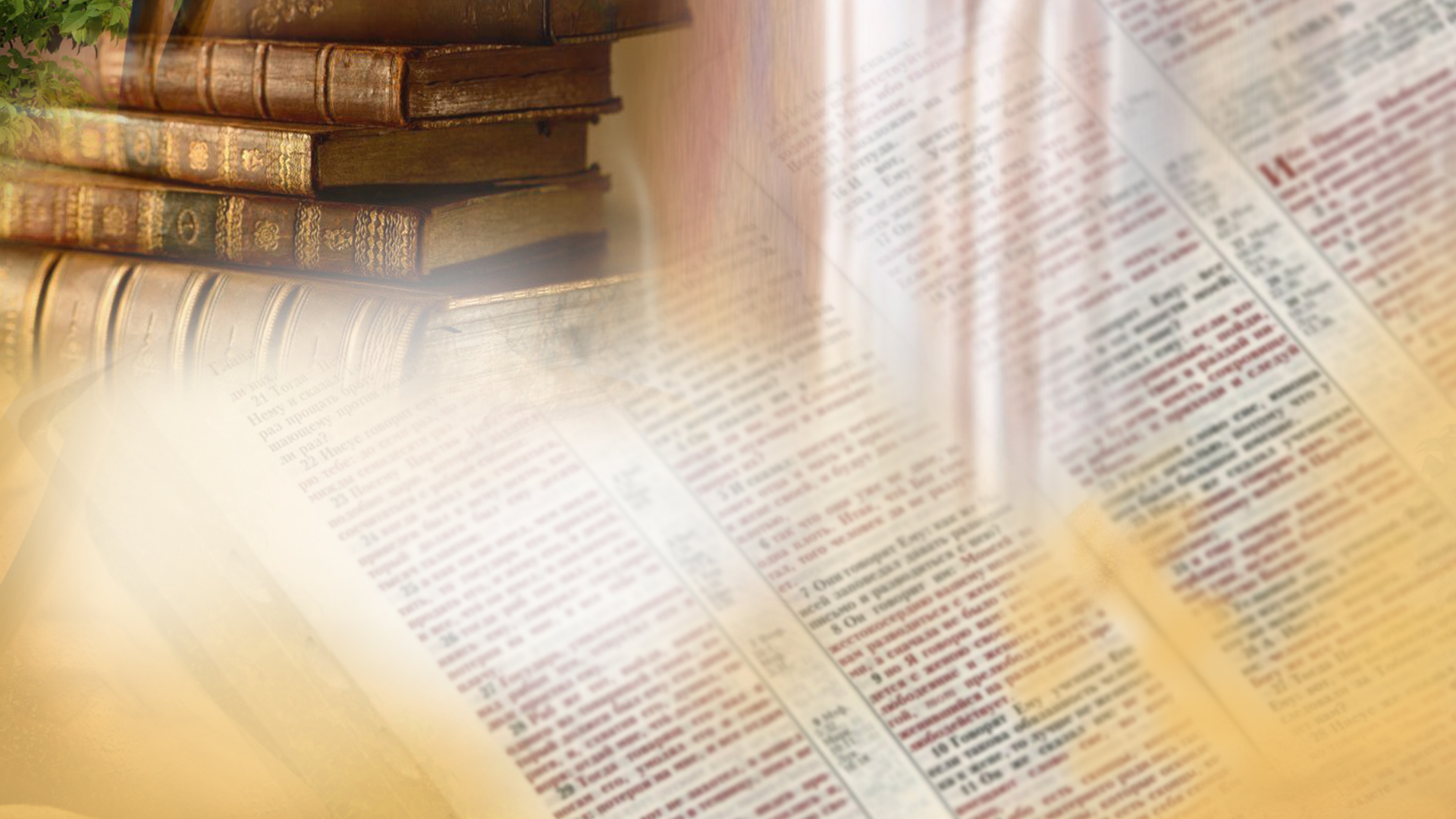 Урок №4
                                                        Бог ревний і милосердний
Актуальність: 
  Які конкретні ситуації в вашому житті потребують прояву такої любові?
[Speaker Notes: Рим.5:5]
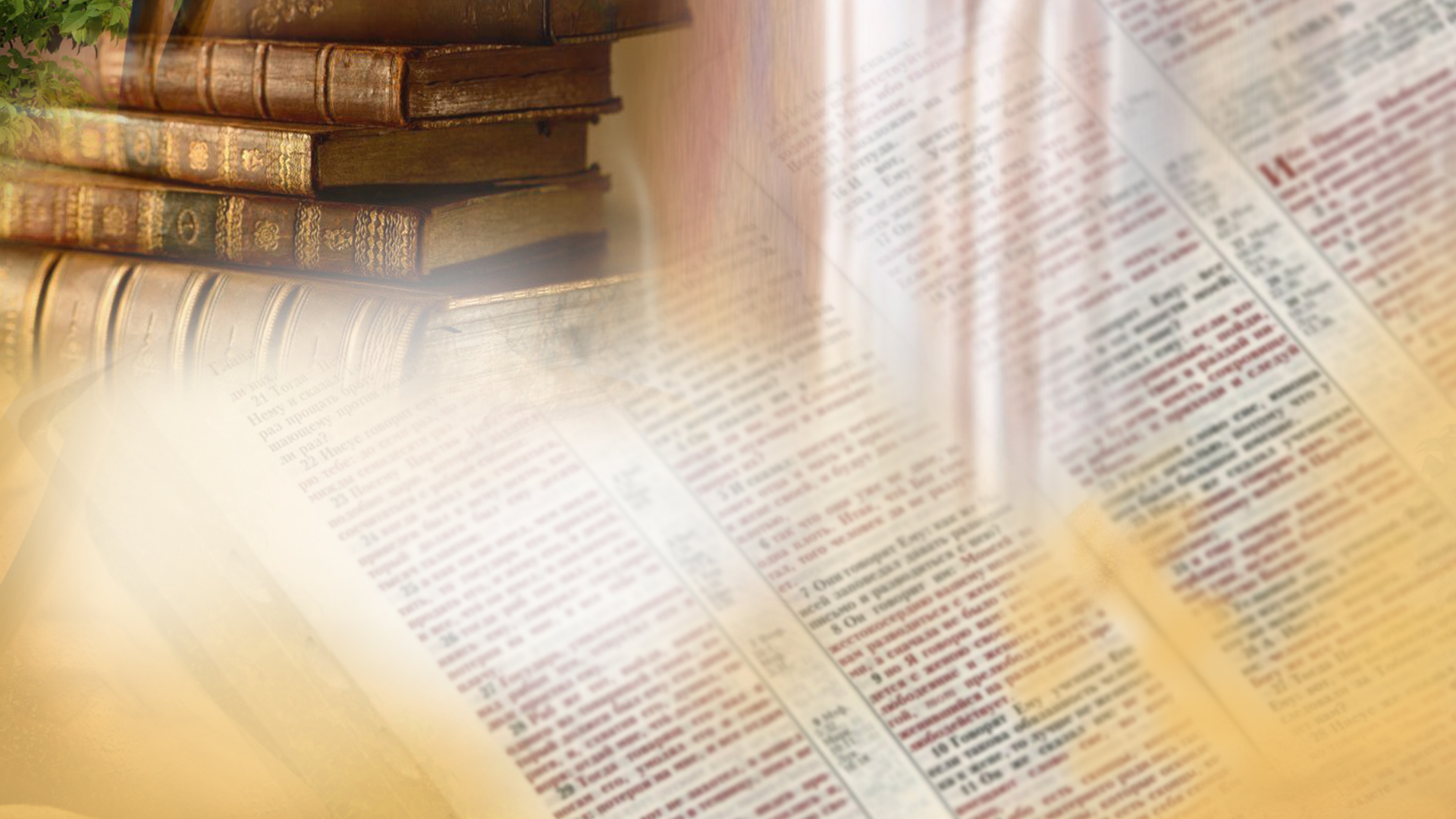 Урок №4
                                                       Бог ревний і милосердний
Практичне застосування:
  Як на практиці ви як окрема особа чи навіть як клас можете задовольнити потреби тих, хто потребує розради? Поміркуйте, якими діями ви можете полегшити чиїсь труднощі?
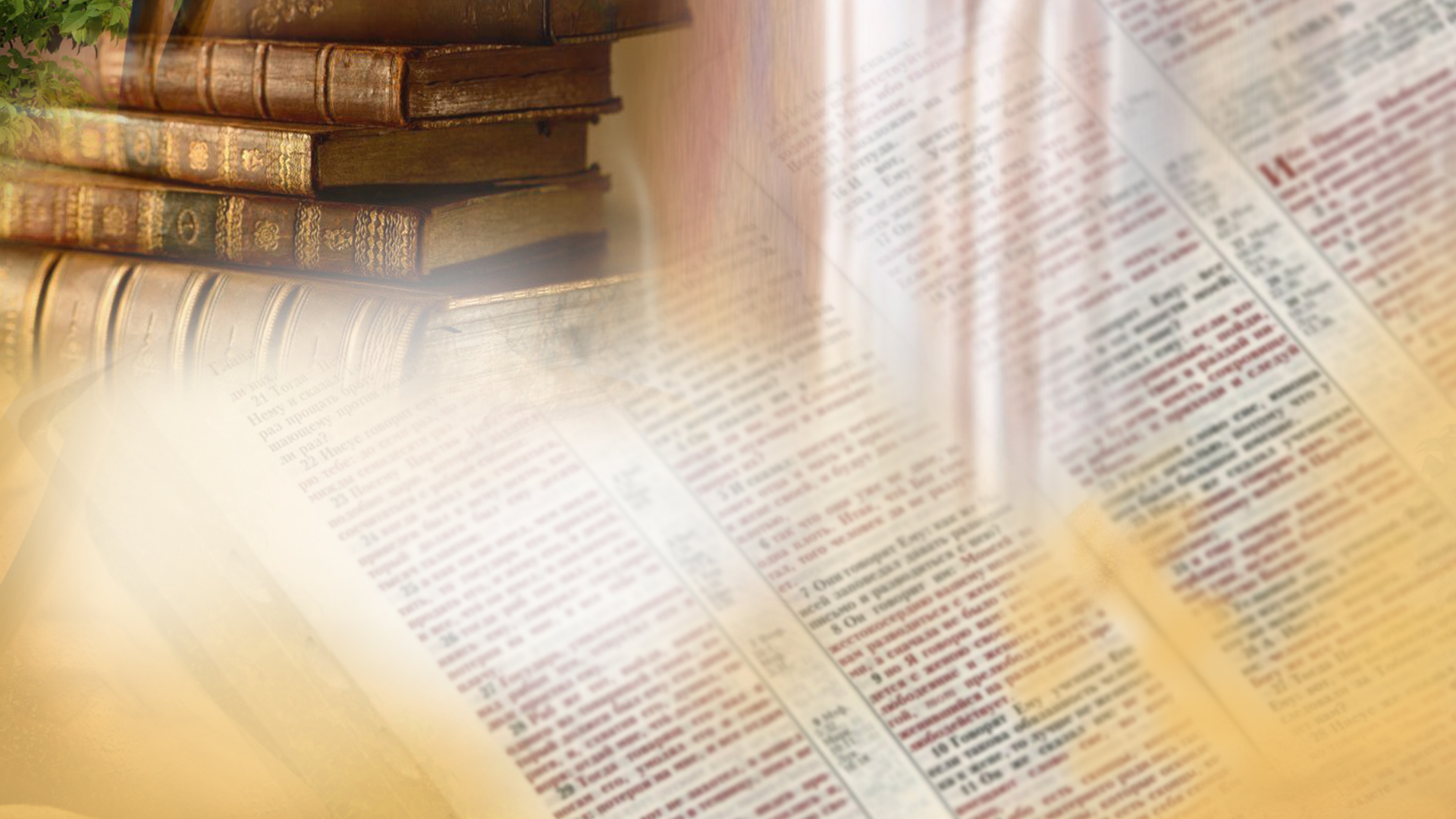 Урок №4
                                                       Бог ревний і милосердний
Висновок:
  У Своїй ревній і співчутливій любові Бог
запрошує нас бути подібними до Нього. Нехай наша любов до ближніх стане відображенням Божої любові, яка глибока і безмежна.
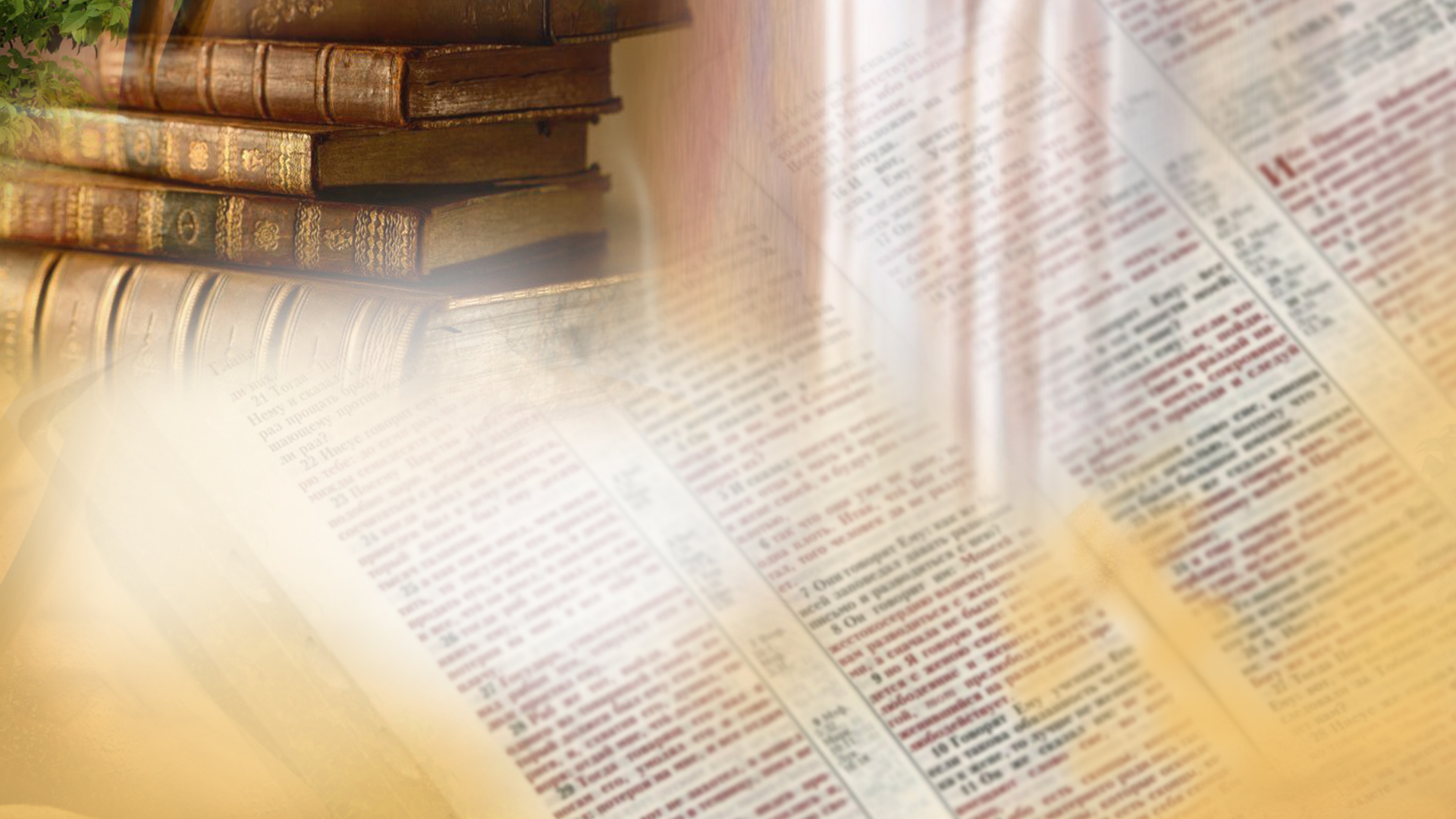 Урок №4
                                                       Бог ревний і милосердний
Домашнє завдання: 
  Проявіть співчуття та підтримку до тих, хто буде поруч з вами на наступному тижні.